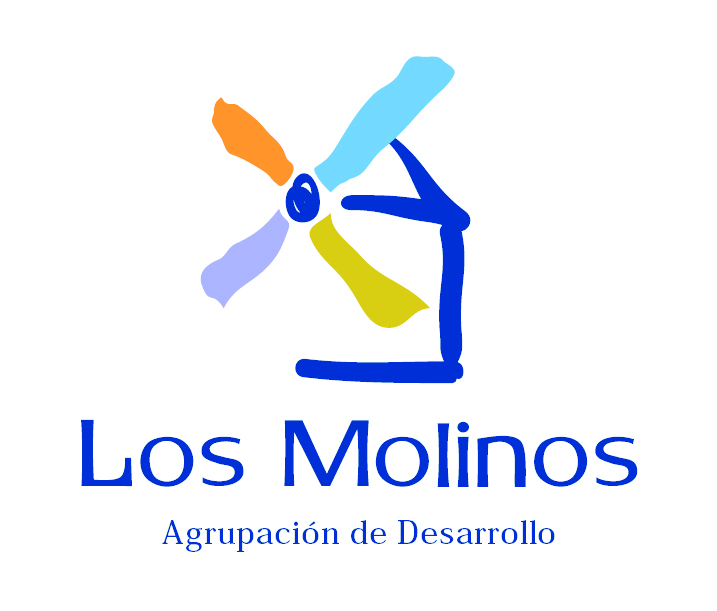 Asociación AD Los Molinos
FORMACIÓN TÉCNICA GRATUITA 2017
ASESORAMIENTO PARA EL AUTOEMPLEO 
DE PERSONAS INMIGRANTES
Del 25 Octubre al 29 de Noviembre 
Semipresencial en Madrid
C/ Andrés Mellado, 10  Bajo D.  
Madrid 
91 591 23 36 
www.admolinos.org

coordinacion@admolinos.org
Plazo inscripción hasta el 15 de Octubre
coordinacion@admolinos.org

www.admolinos.org/formacion-tecnica/

PLAZAS LIMITADAS
Dirigida a PROFESIONALES y VOLUNTARIOS/AS que trabajan o quieran trabajar en el ámbito social.
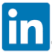 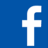 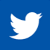 100 HORAS
30 presenciales: L y X de 17-20h en Madrid.
70  online (plataforma de formación).
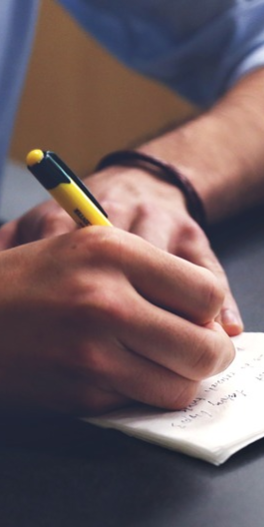 FÓRMATE PARA ORIENTAR A PERSONAS INMIGRANTES EMPRENDEDORAS
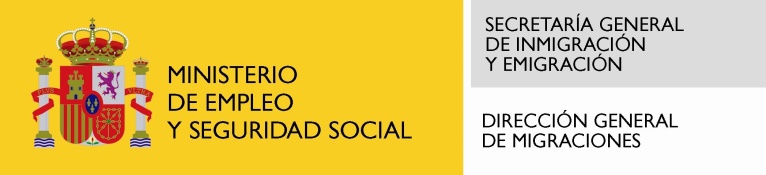 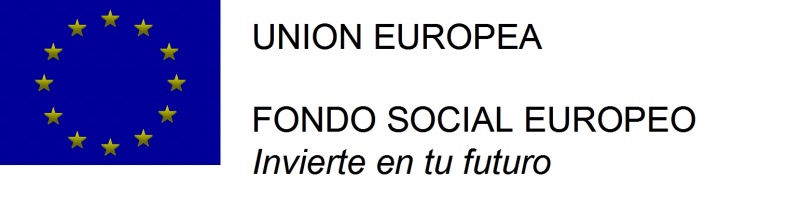